用厘米作单位量长度
学习目标：
1. 认识各种尺。
2. 能够熟练地用厘米作单位量物体的长度。
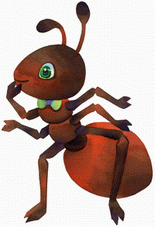 米 尺
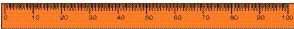 每
长度相等
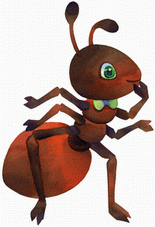 一大格
1  厘米
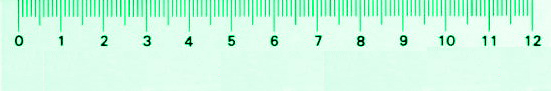 cm
cm
0 刻度线
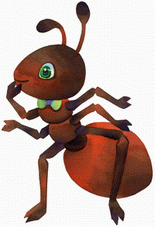 说一说:
   
        什么东西的长度大约是1厘米?
5cm
3cm
2cm
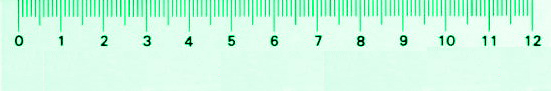 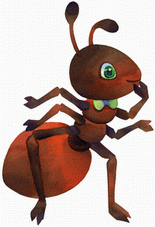 铅笔长        cm
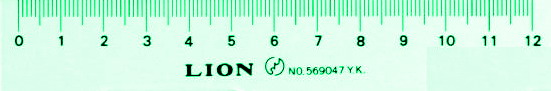 cm
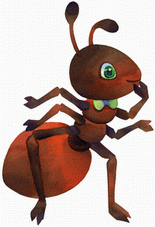 10
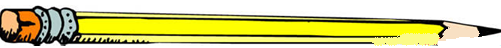 1. 把物体放平。
2. 将物体的左边和 “0” 刻度线对齐。
3. 物体的右边对准几厘米，就读出几厘米。
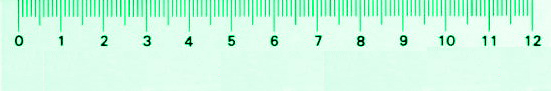 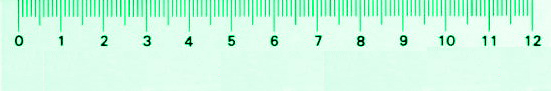 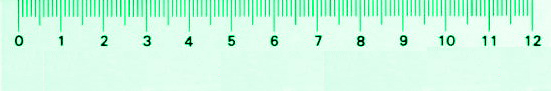 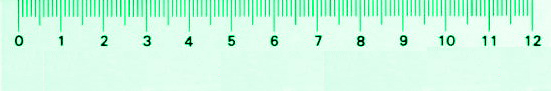 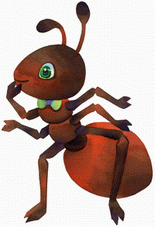 判断
（给正确的测量方法划V）
2
1
V
（    ）
（    ）
4
3
（       ）
V
（    ）
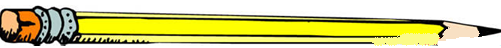 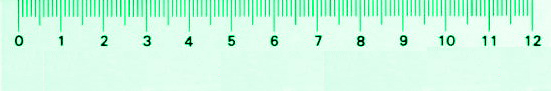 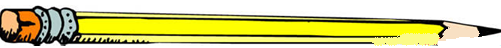 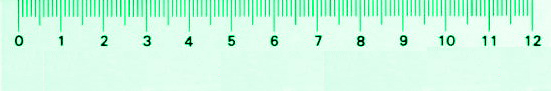 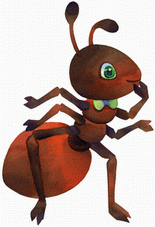 大约 8 cm
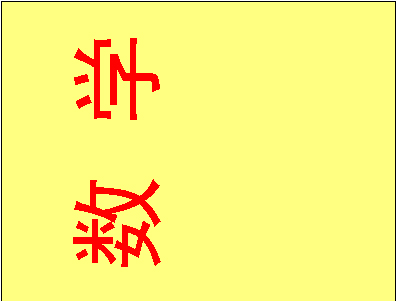 12cm
0刻度线
9cm
12+9=21（cm）
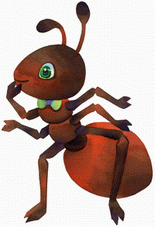 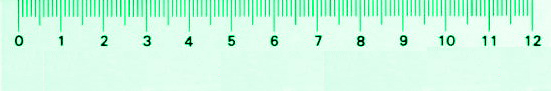